COURSE SELECTION
For the 2023 – 2024 School Year
[Speaker Notes: The purpose of this presentation is that you can leave today with a clear idea of what courses you need for next year.]
Making the right choice
Reading course descriptions – Check the school website. 
Courses (surreyschools.ca)
Planning with parents
Planning with counsellors
Talking to the teachers
Checking post-secondary websites directly:
www.educationplannerbc.ca or www.postsecondarybc.ca
Attending virtual information sessions at Post-Secondary Institutions
[Speaker Notes: don’t choose courses based on what your friends are choosing.
Picking]
GRADUATION PLANNING
[Speaker Notes: Provide students with “graduation planning record sheet” – they should fill out their basic information (PEN not required). Have them fill out the courses they have taken and beside each class write the mark they received. 

GO TO PAGE TO SHOW ADST COURSES]
FINE ARTS/ ADST: At least one required from grade 10-12		at least one First Peoeples course requiredgrade 12 academic courses for post-secondary
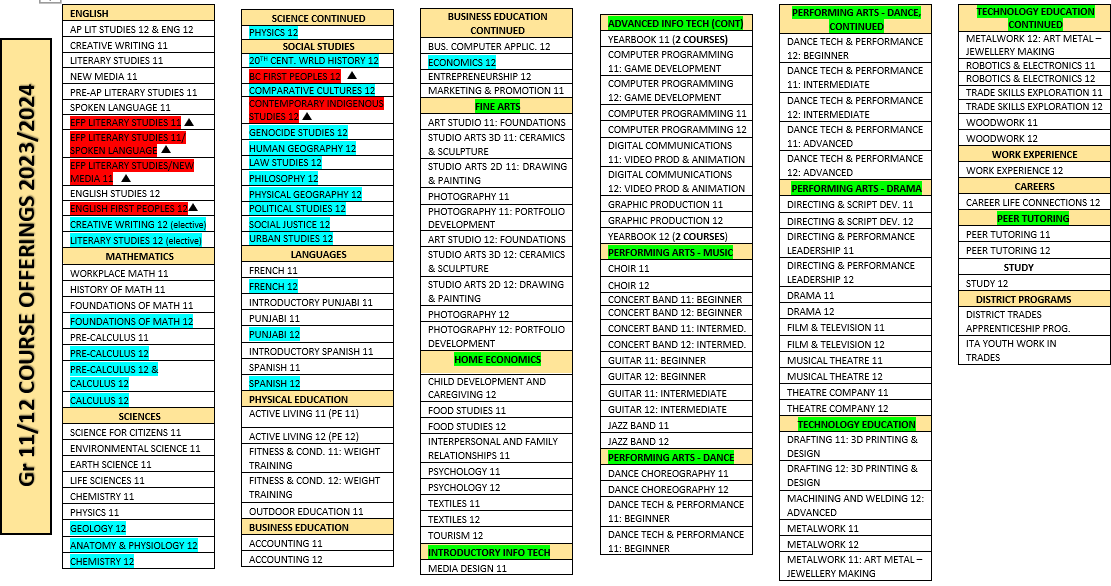 History of Math 11
Any Math 10
Pathway for Math
OR
OR
[Speaker Notes: Questions?]
Post-secondary Faculties
[Speaker Notes: Go over elective courses with the students – that they ca use towards particular programs.]
Post-secondary Faculties
Second Language
UBC:  ​
Second Language 11 for admissions​ (Beginner or Intro language is not accepted)
Second Language 12 or First year Second Language course (For BA program only)​

SFU​:
Second Language 11 for admission (Beginners or Intro level accepted)​

KPU and UFV​:
No Second Language needed for general admission​
HOWEVER, BA programs require Language 11 OR First Year University Language ​
Language challenge Exam
French 11/ 12
Spanish 11/ 12
Punjabi 11/ 12
Mandarin 11/ 12
Korean 11/ 12
Japanese 11/ 12
Register with your counsellor in October – Exam is written mid-January
[Speaker Notes: PORTAL opens FRIDAY]